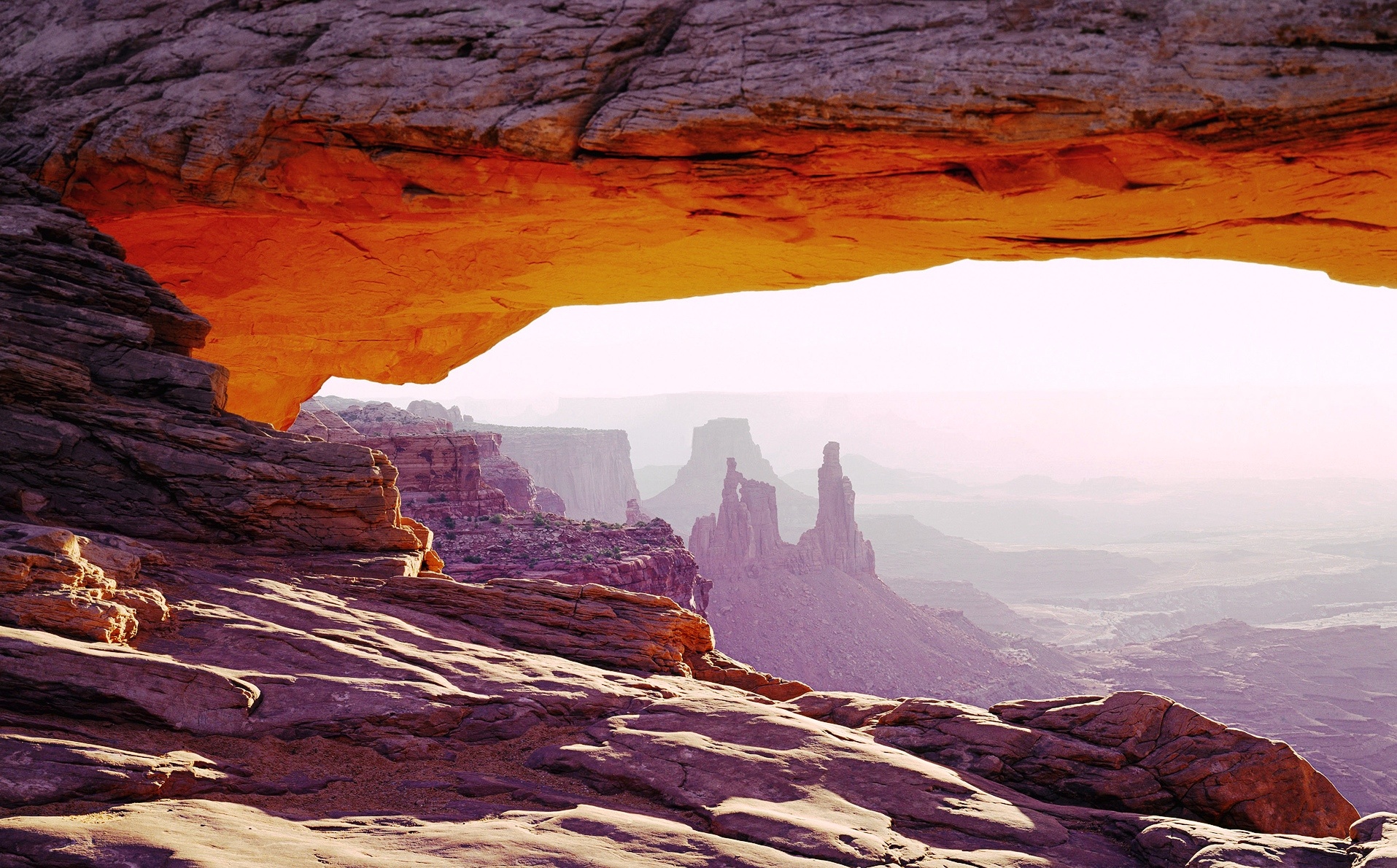 به نام خدا
1
Hypovolemic Shock
Dr Shamsi Abbasalizadeh
Perinatologist
2
Obstetrical Hemorrhage
Obstetrics is "bloody business." 
hemorrhage still remains a leading cause of maternal mortality. 
hemorrhage is the single most important cause of maternal death worldwide.

most maternal deaths from hemorrhage is  associated with substandard care.

many hemorrhage-related maternal deaths were preventable and were associated with inadequate facilities
3
Hypovolemic shock is subdivided into four classes based on presenting signs and symptoms
Class  I  Hypovolemia
Blood losses of less than 15% of the total blood volume (less than 750ml)

 no measurable changes in blood pressure, resting pulse, or respiratory rates

 compensatory mechanisms usually restore plasma volume within 24 h.
5
Class I hypovolemia :
Class II hypovolemia
750-1,500 mL of blood loss(15-30%)

 consistent with: 
tachycardia 
narrowed pulse pressure
resting blood pressure is normal
postural hypotension
 This is the major clinical distinction between class I and class II hypovolemic shock.

 shock is almost always reversible
 hence frequently used descriptive
 term is early shock.
h patients with losing of 20% - 30% of blood volume , crystalloid is usually adequate butsometimes require RBC replacement for immediate resuscitation, 
 Crystalloid replacement is guided by the 3:1 rule: 300 mL crystalloid per 100 mL of blood loss.
7
:
Class III hypovolemia
Blood loss of 1,500-2,000 (30%-40%of plasma volume) .

physiologic compensatory mechanisms begin to fail. 

Patients almost always present with classic  signs of insufficient perfusion, including:
 marked tachycardia
 tachypnea
severely diminished urinary output 
 cold, clammy skin
hypotension

Arterial hypotension and a fall in cardiac output diminish oxygen delivery to peripheral tissues
8
Cerebral and cardiac functions are maintained by diverting blood flow from the skin, muscles, gastrointestinal tract, and kidneys. 

shock with loss of compensatory physiologic mechanisms is called intermediate shock.

 In this phase, reversibility is dependent on prompt crystalloid and blood product replacement to avoid irreversible ischemia of vital organs.
Class IV hypovolemia
Acute blood loss of more than 2,000 mL or 40% of circulating volume
 
life threatening

Survival depends on :
rapid transfusion of blood and crystalloid 
 immediate surgical intervention before cardiac and cerebral circulation fail, resulting in ischemia in these organs.
When vital organs fail:
 total cardiovascular collapse
 coma
Multi organ failure 
death

once cellular injury has occurred within the brain and cardiac muscle, shock is almost always irreversible and fatal. 

this stage of shock is named:
    irreversible shock or late shock or 
    cold shock
11
Management of Shock
ORDER
O: Oxygenate
R: Restore Circulating Volume
D: Drug Therapy
E: Evaluate Response to TherapyR: Remedy the Underlying Cause
ORDER, provides the appropriate sequence of resuscitative priorities. 
After immediate resuscitation, continue management in a modern critical care unit.
Oxygenate--ORDER
minimal or no respiratory distress: oxygen 1-6 L/min by nasal cannula.

respiratory distress: oxygen  by mask (8-10 L/min) 
    will increase the inspired oxygen concentrations to 80%-100% with an oxygen reservoir, compared with 40% to 60% without a reservoir. 

For disoriented or tired patients or Pao2 <60 mmHg:  endotracheal intubation 

 invasive hemodynamic monitoring
Restore Circulating Volume--ORDER
inserting 1or2 large-bore (14- or 16-gauge) angiocatheters for volume replacement.
 
Trendelenburg position.

Initial fluid therapy with 1- 2 L fluid with an isotonic electrolyte solution: Ringer's lactate , Normal or half normal saline solution

if renal function is impaired ,prolonged use of these infusions increases the risk of hyperchloremic acidosis.
15
laboratory assessment :
CBC with differential and plt
 electrolytes
BUN , Cr
 calcium, magnesium , phosphate
 glucose
where indicated, HCG, liver function studies, clotting profiles, serum lactate.
In patients with severe or prolonged hypovolemia, damage to capillary endothelium results in increased capillary permeability and greater interstitial losses, and larger volumes of fluid are required to restore circulatory volume than may be apparent by clinical estimation of the plasma volume.
after immediate fluid resuscitation , Additional volume replacement or pressure support may then be based on determinations of the pulmonary artery mean and occlusive pressures, cardiac output, cardiac index, and SVR.

Many cardiologists and critical care physicians believe that therapy guided by pulmonary artery catheterization (PAC) leads to improved patient outcomes.
Correction of deficit in blood volume with crystalloid volume expanders will generally maintain hemodynamic stability, while transfusion of red cells is used to improve and maintain tissue oxygenation . 

Each unit of packed red blood cells contains 200 mL of red cells and, in an adult, will raise the Hct by 3-4 % unless there is continued bleeding.
Although principal determinant of oxygen delivery is Hb, tissue oxygenation remains adequate  as long as intravascular volume is adequate, and cardiac output appropriately increases despite major reductions in Hb (<7 g/dL). 
At rest, oxygen delivery is normally 4 times oxygen consumption, indicating  the presence of an enormous reserve.

 Thus, if intravascular volume is maintained during bleeding and cardiovascular status is not impaired, oxygen delivery will be adequate until the Hct falls below 10 %.
Because oxygen-carrying capacity is met with a Hb of 7 g/dL ,transfusion for moderate anemia (Hb=8-10 g/dL) is not recommended.

in patients with renal, coronary artery, ,chronic obstructive lung disease recommend maintaining Hb above 10 g/dL because of the associated increased risk for myocardial infarction and perioperative death

Specific blood component therapy has replaced whole blood transfusion as the standard of care.

 Packed red blood cells (PRBC) are the component of choice for hemorrhagic shock.
21
Massive Blood Transfusion
replacement of more than 50% patient’s blood volume by transfusion in 12 to 24 hours,
Or 10 units of PRBCs or more transfused over a 24-hour period, 

Or 10 units or more transfused over 6 hours
22
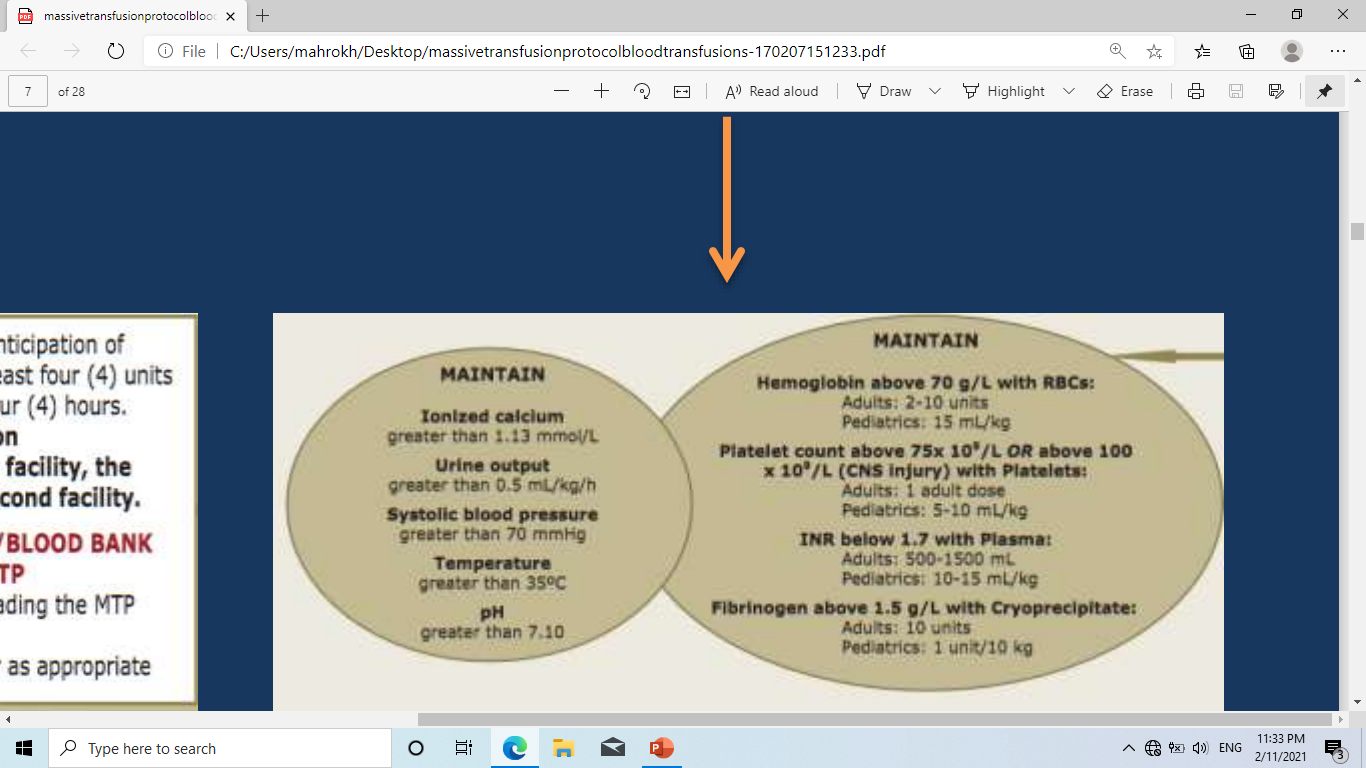 23
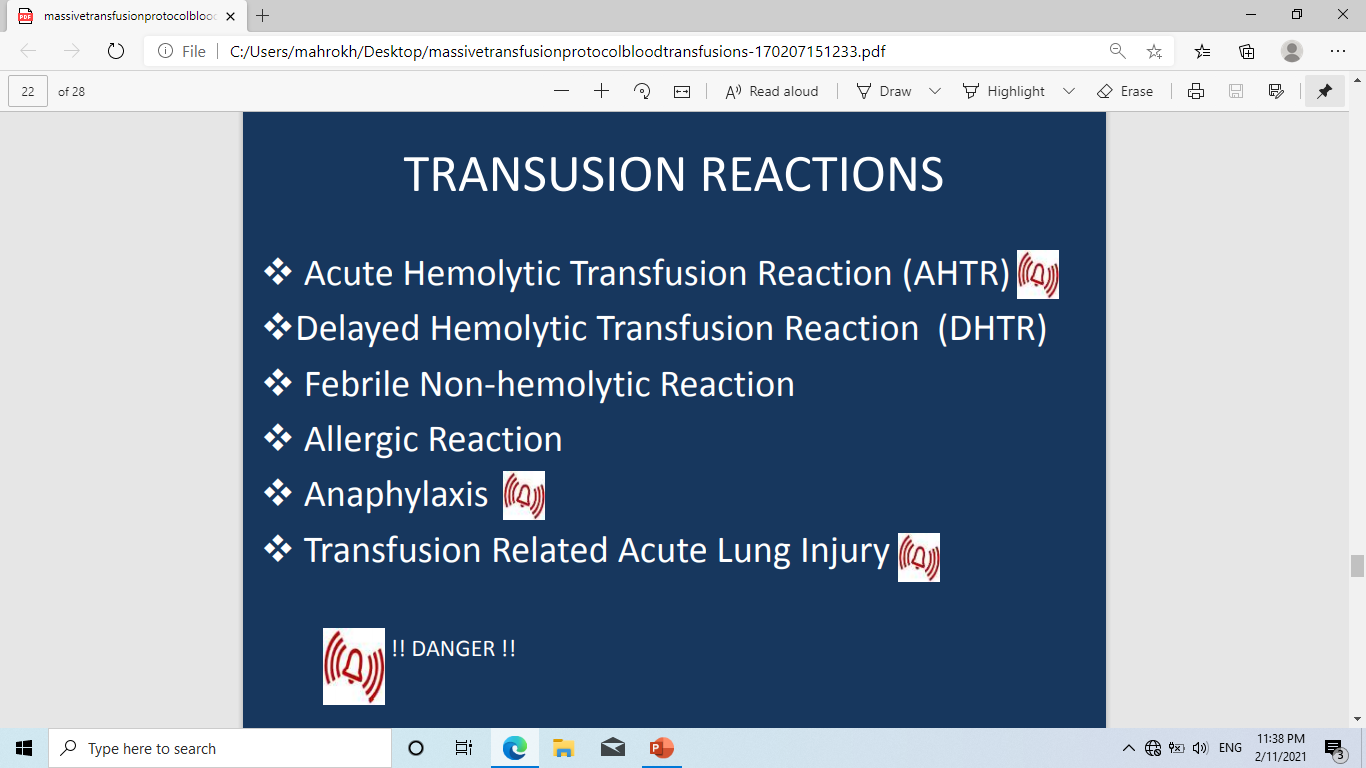 F
24
Massive transfusion conciderations
 Such transfusion are associated with a number of
requires consideration of volume status, tissue oxygenation, management of bleeding and coagulation abnormalities,
selection of the appropriate amounts and types of blood components to be administered, 
Considerate to :
hemostatic condition
 metabolic  condition
 changes in ionized calcium, potassium 
 acid-base balance.
Dilutional Coagulopathy
A patient being massively transfused may have coagulopathy because of :
dilutional effects on coagulation proteins and the platelet count .(because packed red cell are devoid of plasma and platelets).

Additional bleeding based solely on dilution can occur when the level of coagulation proteins falls to 25 % of normal. This usually requires 8 - 10 u of red cells.
26
PT, aPTT, and platelet count must be measure after the administration of every 
   5-6 u of red cells.
 
Replacement therapy should be based on these parameters rather than on any formula (eg, one unit of FFP for every 4 units of red cells), except in patients with severe trauma and possibly obstetric hemorrhage

2-8 u of FFP should be given if the values exceed 1.5 times control.
 FFP is not indicated for volume expansion or nutritional support and should not be given empirically with PRBC transfusions

 Each unit of FFP increase the clotting protein levels by 10%, but because of losses in product preparation, storage, and because of transfused factors to the interstitial space, typical increments are 2.5% .
transfusion with FFP  recommended when:

PT/PTT is greater than 1.5 times  
 patients with ongoing microvascular bleeding 
 when warfarin therapy is given
DIC
 severe liver disease
 massive transfusion 
specific clotting disturbances when the factor concentrate is not available.
28
Cryoprecipitate is concentrated FFP in a small volume of 10 -15 mL . 
Because cryoprecipitate is pooled factor components from multiple donors, risk of infection is significantly increased. 

Cryoprecipitate should be reserved for patients with deficiencies in :
factor VIII
von Willebrand factor
Fibrinogen ( <100 mg/Dl)
 factor XIII
platelets
One unit of platelet will increase the count by 5,000 to 10,000/ µL. 

platelet counts of 50,000/µL or less are indications for platelet transfusion when:
 major surgery 
further bleeding 
platelet dysfunction
In an adult, each 10 -12 u of transfused RBCs are associated with a 50 % fall in the platelet count

 thus, significant  thrombocytopenia can be seen after 10-20 u of blood, with plt counts below 50,000/microL.
 
For replacement therapy in this setting, 6 u of platelets or 1 apheresis concentrate should be given
To avoid the risks of hemolysis, agglutination, and clotting, all blood products should be administered through filtered lines with normal saline without electrolyte or drug additives.
Effects of acidosis and hypothermia
Both acidosis and hypothermia interfere with the normal functioning of the coagulation system.
PREVENTION OF HYPOTHERMIA
In hypothermia the onset of this effect is seen at core temperatures of 34ºC and below

  Rapid transfusion of multiple units of chilled blood may reduce the core temperature abruptly and can lead to cardiac arrhythmias and hypothermic coagulopathy.

A high capacity commercial blood warmer should be used to warm blood components toward body temperature when more than 3 u are transfused.
COMPLICATIONS OF CITRATE INFUSION
Large amounts of citrate are given with massive blood transfusion, since blood is anticoagulated with sodium citrate and citric acid.
 
Citrate binding of ionized calcium can lead to a clinically significant fall in the plasma free calcium concentration. 

In recipient with normal hepatic function, the maximum rate of blood transfusion to avoid citrate toxicity is 9 u of whole blood per hour.

 Thus, significant hypocalcemia should not develop except in a patient with hepatic dysfunction.
The pH of a unit of blood at the time of collection is 7.10 at 37ºC due to citric acid .

The pH then falls 0.1 unit/week due to the production of lactic and pyruvic acids by the red cells.

 Acidosis does not develop in a massively bleeding patient even if "acidic" blood is infused as long as tissue perfusion is maintained.
Drug Therapy--ORDER
Inotropic agents and vasopressors in hypotensive shock (sympathomimetic agents) 

dopamine hydrochloride and dobutamine hydrochloride are the preferred agents in the initial treatment of shock
.
Epinephrine and norepinephrine, (potent vasoconstrictors) are usually reserved for refractory hypotension.

these vasoactive drugs are not indicated until adequate volume replacement has been given.because can worsen preexisting ischemia, increasing cellular and organ system injury.
Dopamine is the preferred catecholaminergic agent in the management of the hypotensive patient whose MAP is less than 60 mm Hg.
At low doses (1-3µg/kg/min), dopamine stimulates cerebral, renal, and mesenteric dopaminergic receptors, resulting in vasodilatation and an increase in urinary output.
 At moderate doses (2-10 µg/kg/min), both adrenergic and adrenergic receptors are stimulated, but the adrenergic effects predominate. The adrenergic cardia effects are inotropic, increasing myocardial contractility, sinoatrial rate, and impulse conduction, thereby increasing cardiac output.
 At doses above 20 µg/kg/min, the adrenergic effects predominate, resulting in renal, mesenteric, and peripheral arterial vasoconstriction. Dopamine has little adrenergic activity (systemic vasodilator effects).
Evaluate Response to Therapy--ORDER
Once oxygenation and restoration of intravascular volume have been completed, reassess the patient's response to therapy . 
determine unerlying cause and treat it.

Arterial blood gases , acid -base composition, Electrolyte, coagulation, and CBC should  be define, and deficits must be corrected.

 In the face of specific organ system 
dysfunction, doses of antibiotics, vasopressors, and fluid support should be modified.
Remedy the Underlying Cause--ORDER
Although some causes of bleeding such as a retroperitoneal hematoma can resolve without surgical intervention, all patients with continued  bleeding require immediate surgical intervention.
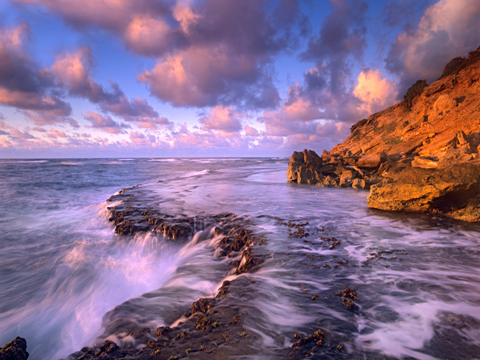 THANKS
42